Constitutional Law
Part 4:  The Federal Judicial Power
Lecture 6: Justiciability – Mootness
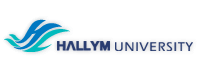 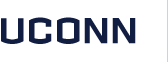 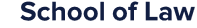 Mootness
The mootness doctrine says that a federal court will not hear a case that has become moot – a real, live controversy must exists at all stages of review, not merely when the complaint is filed. 
Both ripeness and mootness are concerned with when a case may be brought. 
Ripeness bars consideration of claims before they have been developed and mootness bars their consideration after they have been resolved.
There are three exceptions to the mootness doctrine.
Wrongs Capable of Repetition
The first exception is wrongs capable of repetition, which exists where the challenged action is too short to be fully litigated and there is a reasonable expectation that the same complaining party will be subject to the same action again.
Some injuries occur and are over so quickly that they will always be moot before the federal court litigation process is completed.
Roe v. Wade (1973) (CB 961-969, see also syllabus § 7.3)
the plaintiff was pregnant when she filed her complaint challenging the constitutionality of a state law prohibiting abortion
Her pregnancy ended before the case reached the Supreme Court
Texas argued that the case was moot because intervening circumstances (the end of the pregnancy) meant that there was no longer a live controversy (i.e., Roe was not seeking an abortion)
The Supreme Court refused to dismiss the case as moot because the duration of pregnancy was inherently likely to be shorter than the time required for federal court litigation and was capable of repetition
Voluntary Cessation
The second exception is voluntary cessation, which says that a case should not be dismissed as moot if the defendant voluntarily ceases the allegedly improper behavior but is free to return to it at any time
In that instance, the case should only be deemed moot if there is no reasonable chance that the defendant could resume the offending behavior
Friends of the Earth v. Laidlaw (2000)
Background:
Environmental groups sought declaratory and other relief against Laidlaw’s alleged violation of environmental regulations
Laidlaw voluntarily discontinued the actions at issue during the proceedings
Issue:
Can a party’s voluntary choice to discontinue potentially unlawful conduct deprive the courts of jurisdiction by rendering the issue moot?
If so, under what circumstances can it be rendered moot?
Friends of the Earth v. Laidlaw
Holding:  voluntary cessation can only render a case moot under limited circumstances where there is no reasonable chance that the defendant could resume the offending behavior 
“It is well settled that ‘a defendant’s voluntary cessation of a challenged practice does not deprive a federal court of its power to determine the legality of the practice.”  (CB 88)
“If [it were otherwise], the courts would be compelled to leave ‘[t]he defendant . . . free to return to [their] old ways.’”  (CB 88)
Friends of the Earth v. Laidlaw
Holding:  voluntary cessation can only render a case moot under limited circumstances where there is no reasonable chance that the defendant could resume the offending behavior 
The Court reiterated the “stringent” test:
“‘A case might become moot if subsequent events made it absolutely clear that the allegedly wrongful behavior could not reasonably be expected to recur.’” (CB 88)
“The ‘heavy burden of [persuasion] . . . [that the] conduct cannot reasonably [recur] lies with the party asserting mootness.”  (CB 88)
Friends of the Earth v. Laidlaw
Holding:  voluntary cessation can only render a case moot under limited circumstances where there is no reasonable chance that the defendant could resume the offending behavior 
The Court further emphasized that “a defendant claiming that its voluntary compliance moots a case bears the formidable burden of showing that it is absolutely clear the allegedly wrongful behavior could not reasonably be expected to recur.”  (CB 88)
Class Actions
The third and final exception is for class action suits, and says that a class representative may continue to pursue a class action even though the representative’s controversy has become moot, as long as the claims of others in the class are still viable
In a class action suit, a class of unnamed persons acquires a legal status separate from the interest asserted by the plaintiff,” and thus so long as the members of the class have a live controversy, the case can continue
For example, in United States Parole Commission v. Geraghty (1980), a prisoner who was denied parole sought to bring a class action suit. The district court refused to certify a class action, and the plaintiff appealed. While the appeal was pending, the plaintiff was released from prison. Even though a class action never was certified, the Court held that the case was not moot because “an action brought on behalf of a class does not become moot upon expiration of the named plaintiff’s substantive claim, even though class certification has been denied. The proposed representative retains a ‘personal stake’ in obtaining class certification.”  (CB 90)